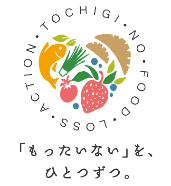 令和６(2024)年度事業系食品ロス削減対策実証事業〔参考資料〕　～AI需要予測システム構築の手引き～
栃木県環境森林部資源循環推進課
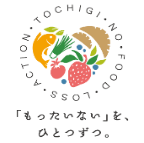 AI需要予測システム構築の流れ
事前準備
0０
導入を検討する上で、ＡＩを理解する。
01
予測対象の選定
過去の出荷実績や商品の特性を基に予測に適している対象を選定する。
0２
AIツールの選定
導入目的や現場のニーズに合わせ適したAIツールを選定する。
データのクリーニング
0３
不足データの収集や不要データの削除を行い、AIツールの仕様にあわせて整理する。
0４
AI学習（シュミレーション）
AIにデータを学習させ、過去データ等でシュミレーションを行う。
精度向上
0５
予測結果を分析後、対象・ツール・学習データを見直し予測精度の向上に努める。
導入
0６
実際に導入し、社内周知や人材育成を行う。
2
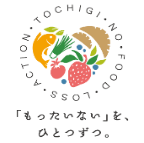 AI需要予測システム構築の詳細
00　事前準備
（１）ＡＩを理解する
導入すべきかを判断する上ではＡＩに対する正しい理解が必要不可欠である。
　　また、ＡＩは万能なツールではないため、特性を理解して利用しなければ狙った効果を発揮できない。したがって　
　ＡＩ技術の細部まで理解する必要はないものの、ＡＩの特徴については把握しておく必要がある。
■ＡＩの一般的な仕組み
　ＡＩは、「機械学習」といわれる段階において大量のデジタルデータを自らが学習し、予測や分類作業を実行するためのモデルやアルゴリズム（手順）を構築する。これにより、新たに与えられた情報に対して、構築したモデルに基づき適切な回答を予測することができる。例えば本実証事業におけるモデルを簡素化して記載すると、「ある気温で氷菓がどの程度出荷された実績があるか」というモデルを構築し、気温と出荷量との関係から気象予測に応じた出荷予測を行っている。
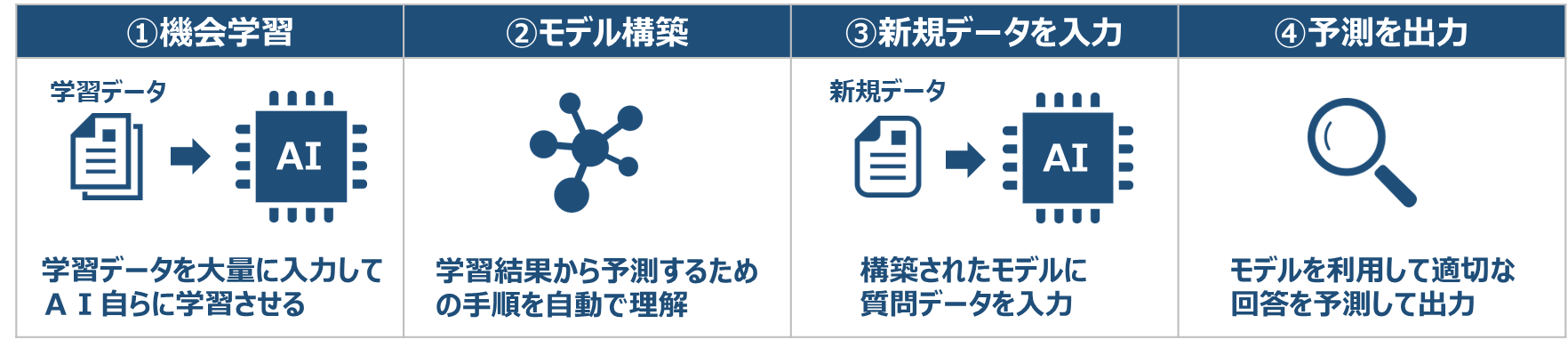 3
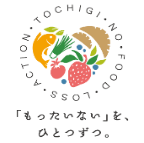 AI需要予測システム構築の詳細
■ＡＩ利用における注意点
　✔ ブラックボックス問題
　　　ＡＩの出力結果がどのような判断工程を経て出力されたか
　を完全に把握することは困難である。ＡＩは複数の学習データ
　を関連度合い等によって重みづけして複合的に予測しており、
　その経緯を逐次分析することは容易ではない。
　　人間が把握できる理由とは異なる基準でＡＩは予測結果を出
　力している（一般的に「ブラックボックス問題」と呼ばれる。）た
　め、ＡＩの予測結果の根拠を得ることは難しいという点を理解し
　て利用する必要がある。
　✔ ＡＩ回答の過信
　　　ＡＩは計算式や制御プログラムのように間違いのない完璧な
　回答を出力するとは限らない。上述のとおり、人間が理解する
　ことが難しい経緯を経て出力しているため、学習結果によって
　は狙いの出力とならないことも充分考えられる。本実証事業に
　おいても、当初から最適な予測ができた訳ではなく、改善が必
　要であったこともこれに起因する。よって、ＡＩの判断を過信せ
　ず、最終的にはＡＩを活用する領域の知見をもった担当者が責
　任をもって判断する必要があるといえる。
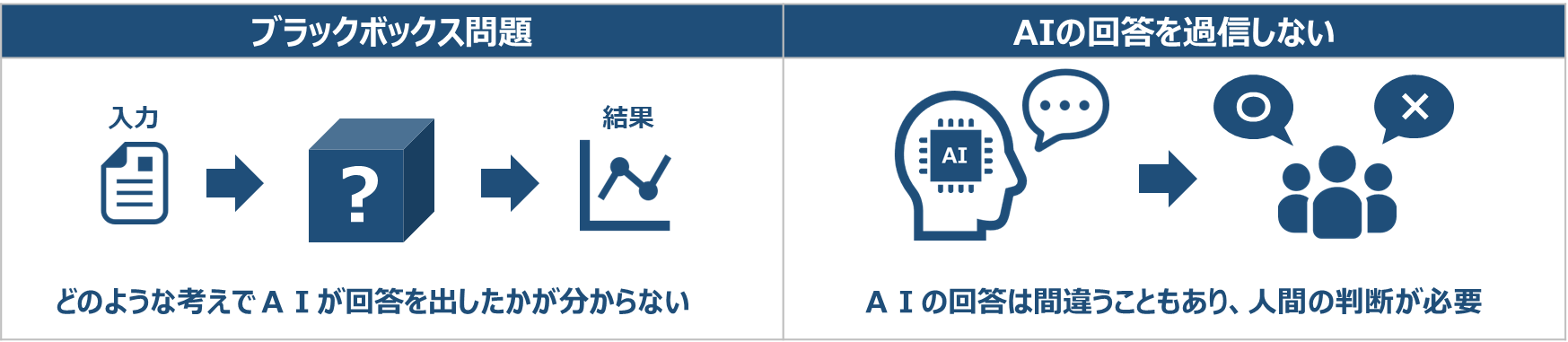 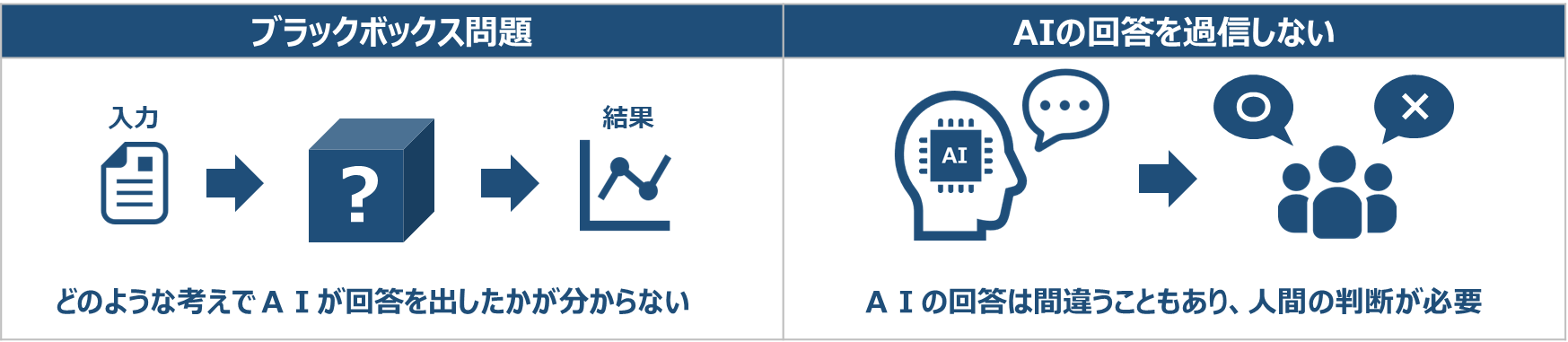 4
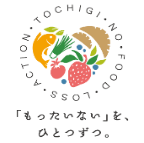 AI需要予測システム構築の詳細
0１　予測対象の選定
（１）考慮すべき点
　■データが十分に揃っているか
　　過去の食品ロス量や生産量、出荷実績、売上、在庫等のデータがなければＡＩの機械学習ができないため活用は困難
　である。ゆえに、これまでの事業活動のデータがない場合や紙で管理している場合には「データの蓄積」、あるいは
　「デジタル化」といった作業が必要となる。
　■ＡＩによる業務プロセスの改善余地があるか
　　導入検討の際は自社内のノウハウやＩＴリテラシー（知見・知識）の有無、ＡＩを用いない安価な改善方法の有無等を確
　認し、ＡＩを用いることが最適な解決策であることが社内全体として確認できた場合に導入の検討を進める。
　　また、商品の特性によっては、ＡＩ予測に適していない場合もある。ゆえに、自社の製品がＡＩによる需要予測に適し
　ているかを予め判断することが重要である。なお、これらの観点は本実証事業においても行ったように、過去データを用いたバックテストを行うことで検証できる。
適した商品の判断方法
（ⅰ）一定程度の出荷数量があるか。（数量が過少な場合はAI予測は適さない可能性が高い）
　　　参考：出荷量が多くなる時期があればその期間だけＡＩ予測を用いることも可能
（ⅱ）気温や時期など何らかの規則性が考えられるか。
      参考：人間が認識していない規則性をＡＩが観測できる場合もあるので注意
（ⅲ）意図しない品切れや販売中止等によりデータの規則性が乏しい状態ではないか。
　　　参考：例外的なデータを除いてＡＩモデルを構築することも可能。
　　　　　　　しかし、除外するデータが多いとＡＩによる機械学習の精度が向上しない恐れがある。
5
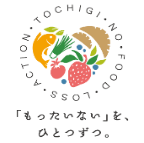 AI需要予測システム構築の詳細
■現場のニーズに即しているか
　ＡＩツールを導入したものの、現場で継続的に利用できなければ導入費用が無駄になってしまう。そのため、現場担当者が継続的に利用できるか、また現時点では知見がなくても習熟することで利用できるようになるかを検討する必要がある。そして、従来は担当者の経験則により予測作業等を行っていた場合に、ＡＩツールを導入することで担当者の意欲に影響を与える恐れがあるため、ＡＩツールを導入する場合には現場で受け入れられるか、又は受け入れられるようにＡＩで代替予定となる業務の担当者に向けて丁寧な説明が必要である。
0２　ＡＩツールの選定
（１）ＡＩに求める要件の明確化
　　より適切なＡＩツールを選定するには、まず導入の目的および要件を明確化する必要がある。
要件整理の具体例
①データ・・・ＡＩツールに学習させるために必要なデータの形式やデータ量があるか
②機能・・・予測したい項目（商品別、店舗別、日次単位など）に応じた出力ができるか
➂予算・・・ツールの導入コストや運用コストが自社の実態に合っているか
④人的リソース・・・導入・運用に必要な担当者の知見や工数自社の実態に合っているか
⑤期待値・・・予測精度の目標値や効率化の具体的な効果として何を求めるか
（２）ツールの選定　
　つぎに、上記で明確化した目的や要件により合致するＡＩツールを選定する。
　選定において検討すべきはＡＩツールの導入形式であり大きくは次の２つの形態に分類される。
6
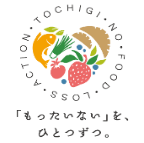 AI需要予測システム構築の詳細
①ＳａａＳ（クラウド型）ツール
　インターネット経由で利用することができ、専用ソフトのインストールが不要のため、常に最新機能が利用可能である。サーバー保守や更新についてはＡＩベンダー側が対応する。基本的にはサブスクリプションによる料金形態をとることが一般的である。　※本実証事業では本ツールを利用
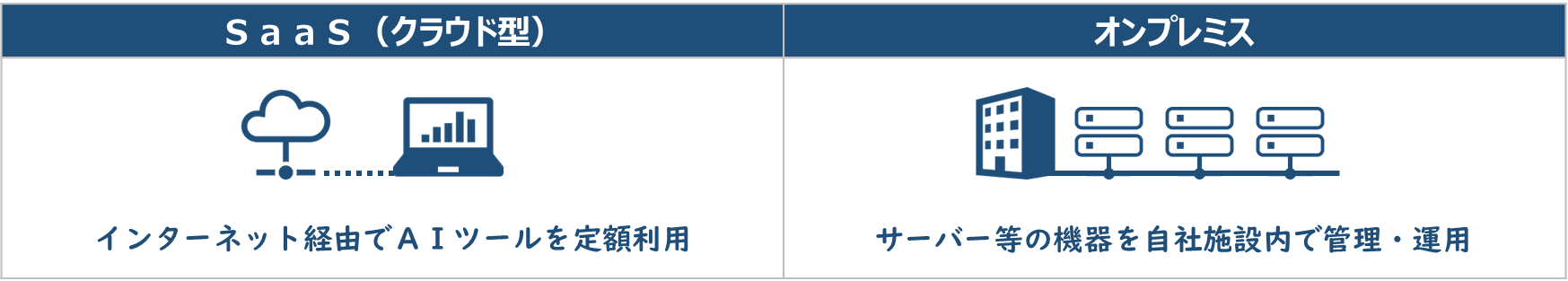 ②オンプレミス型ツール
　　自社サーバーやローカル環境にインストールして利用する
　ため、自社内でデータ管理することが可能でインターネット
　を介したセキュリティリスクが軽減できる。一方、自社で環　　　
　境構築が必要となり導入コストや費用負担がＳａａＳ型と比
　較して大きい傾向がある。また、自社でメンテナンスも必要
　となるため専門的な知識を要する。
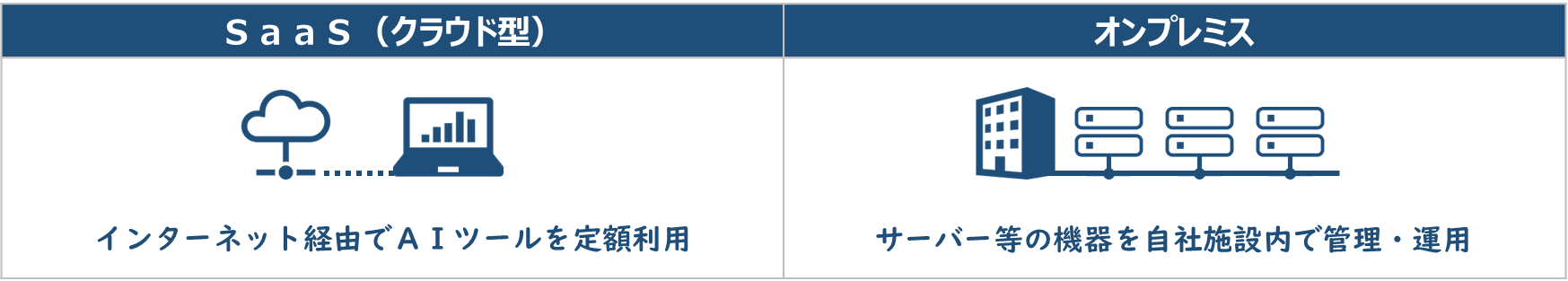 社内にＩＴシステムの保守部門がない事業者等がＡＩツールを活用する場合には、ＳａａＳ型での導入が推奨される。
　また、導入目的を達成するためにＡＩに求める要件を明確化するとともに、その要件に合致するツールを選定する。なお、社内にＡＩツールに精通している担当者がいない場合、専門家等に相談して選定することを推奨する。その際には、ＡＩツールの費用が導入目的と照らし合わせて適正か検討することも重要である。
7
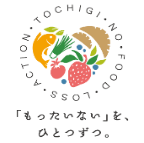 AI需要予測システム構築の詳細
0３　データのクリーニング
利用するＡＩツールが選定できたら、ＡＩツールおよび目的に応じて必要なデータの収集および整理を行う必要がある。多くの場合は、過去の実績データ等を準備する。
　例えば、本実証事業のように気象予報に基づき出荷量予測を行う場合には、対象商品毎の出荷量の実績値や配送先、気象予報等のデータが必要となる。
　なお、ＡＩツールにデータを投入するためには、ＡＩツールの形式に合わせてデータの整理（クリーニング） を行うことが求められる。例えば、欠損しているデータの補完や不正値の除去、日付形式や単位の統一などを行い、ツール側で処理しやすい形式に整理することが必要となる。データの整理を行う際の例について、本実証事業から得られた知見に基づき次表に例示する。
8
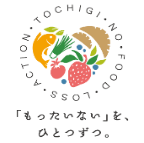 AI需要予測システム構築の詳細
0４　AI学習（シュミレーション）
（１）シュミレーションの必要性
　　以下の理由により、本格的にＡＩツールを導入する前に、過去のデータ等を用いたシミュレーションを行
　うことが望ましい。
　　　①精度改善や新たな課題の抽出、習熟を図れる。
　　　②ＡＩツールの操作性を確認出来る。
　　　➂改善の余地がない場合に、ツールの見直しやＡＩ以外の解決手段を改めて考えることができる。
　　　④➂の場合、実証期間中の費用のみに留め負担を軽減することができる。
（２）シュミレーションの実施方法
　　①対象品目の絞り込み
　　　商品ごとにＡＩモデルの構築が必要となるため、担当者の負担や費用を考慮し商品は絞ってシミュレーションを行う。
　　　※一方で、商品が異なるとＡＩの予測精度も異なることがある点は留意すべきである。
　　②実証期間の設定
　　　担当者の負担や費用を考慮し、実証期間を予め設定することが望ましい。
　　　例：氷菓・・・出荷量が多く気象の影響を受けやすい６月から９月
　　➂同条件での比較
　　　できるだけ同条件で従来手法とＡＩ予測とを用いた場合とを比較する。
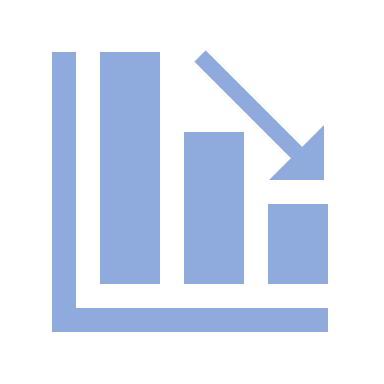 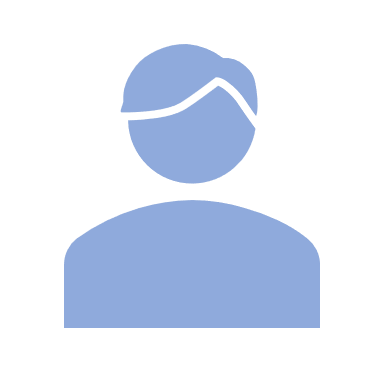 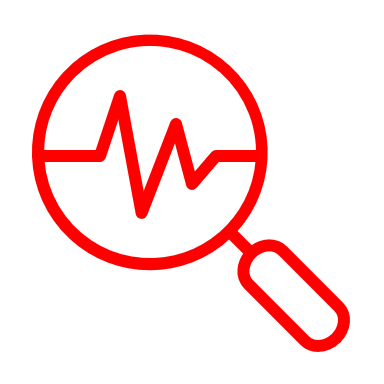 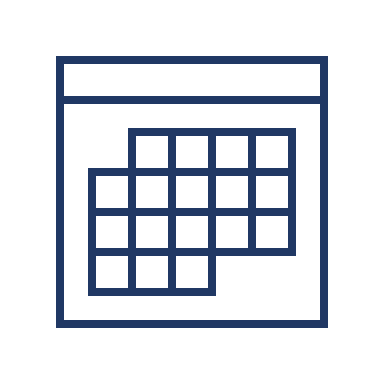 ✔
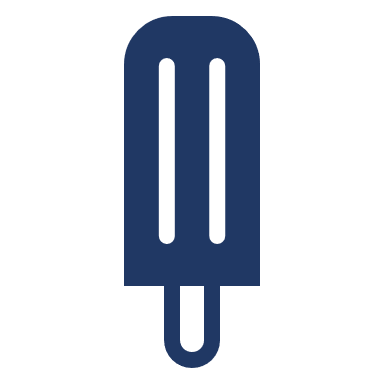 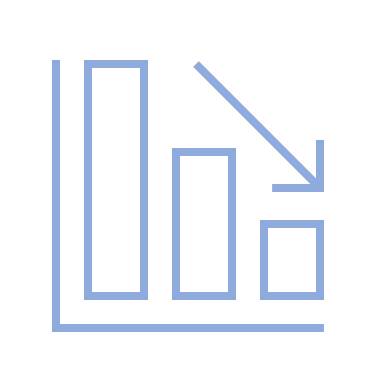 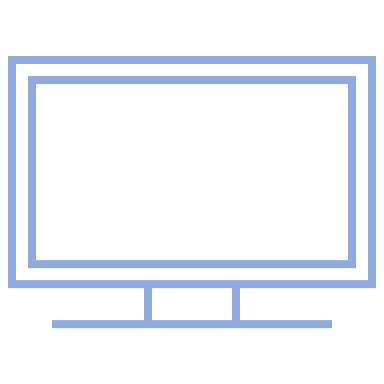 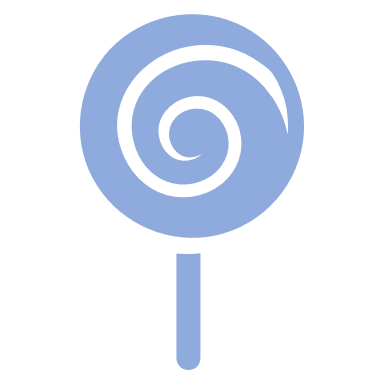 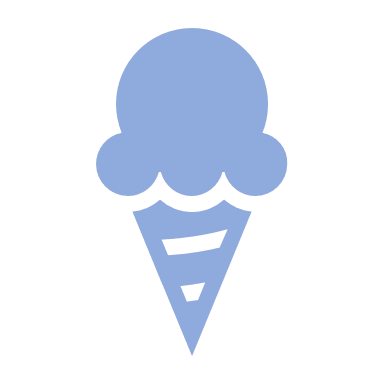 ＡＩ
9
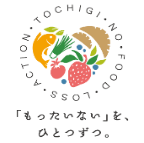 AI需要予測システム構築の詳細
0５　精度向上
業務への本格導入前段階においてＡＩツールを活用した結果と従来手法とを比較して、狙い通りの結果が得られているかを検証し、可能な限り精度向上を図ることが重要である。
（１）学習データ等の再確認
　効果検証の結果が望ましいものではない場合、機械学習を行ったＡＩモデルが最適ではないことが考えられる。そのような場合にはＡＩツールに投入するデータの正確性や量、期間などを見直すことが必要である。
　①不足データ追加・見直し
　　予測に影響を与えるような重要なデータが正しくＡＩモデルに含まれているかを確認する
　②不用（ノイズ）データの削除
　　不要なデータが予測に影響を与えているケースも考えられるため、ノイズとなるデータを除去する。
　➂外部要因の考慮
　　季節性やイベントの有無などが影響し精度が改善されない場合もあるため、その要因を分析してデータを修正する。
　④ＡＩツールの再検討
　　上記を試みても改善されない場合、ＡＩ自体のアルゴリズムが目的に合致しない仕様である場合も考慮し、ＡＩツールを選定し直すことも検討する。
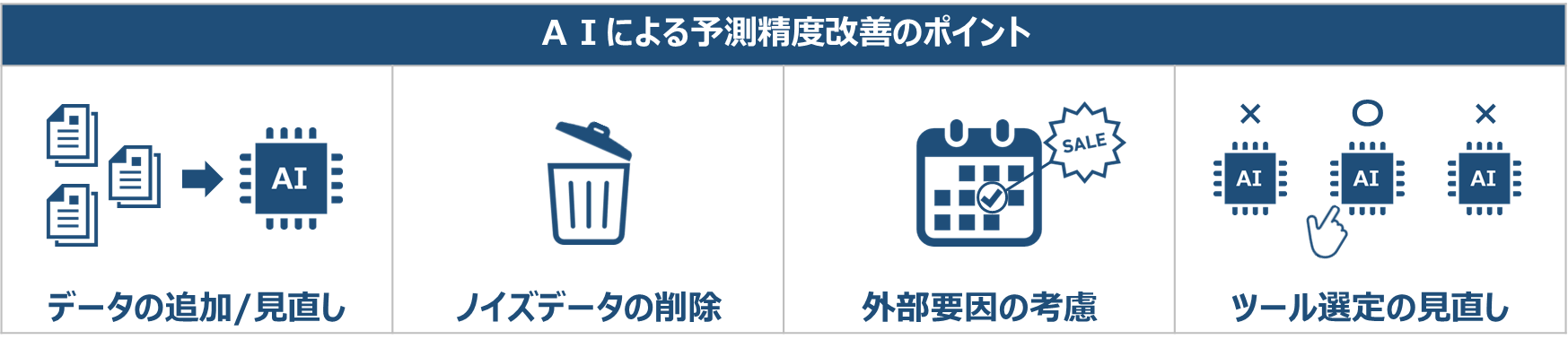 10
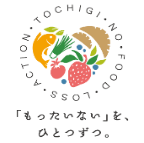 AI需要予測システム構築の詳細
（２）その他
　　以下の理由により、精度改善の機会は業務への本格導入前段階において複数回設けることが望ましい。
　　　☑　業務改善の余地があるのかを精査した状態で実際の作業工程に導入できる。
　　　☑　一定の精度を確保したうえで業務に導入することで、本格運用段階で、より高度な気づきを得ることにつながり、
　　　　　一層の精度の向上を図ることができる。
　　また、評価する際は食品ロス削減が目的でＡＩツールを導入する場合、食品ロスの削減量という直接的な効果の他にも
　作業が短縮された時間や製造工程や物流工程の改善など、副次的な効果も多面的に把握し、評価することを心がける。
0６　導入
（１）検討　
　　検証結果が望ましい場合にはＡＩツールを実際の作業工程に導入するための準備へと移行する。　
　　一方で、ＡＩの精度が想定していたよりも低い場合や、作業性が改善しない等の問題が残る場合には、引き続き改善に
　向けたシミュレーションを重ねることを検討する。
（２）社内周知と教育
　　正式に導入を開始する場合は社内周知を図り、理解を得ることが望ましい。
　また、ＡＩツールを導入することで作業効率が向上した場合に担当者の配置や作業内容を見直すことも検討する。作業効率化により捻出された工数を他の業務に充てることで、自社の売上向上や付加価値向上に寄与することができる。
　　また、本格導入前の検証を通じて得られたＡＩ活用の知見を社内に周知することで、経営陣や従業員のＡＩに関する理解やリテラシー向上に努める。その結果、対象業務以外においてもＡＩツールの活用により更なる効率化を図る企業風土の醸成に繋がる可能性がある。
11